Heb hart voor je omgeving
Afsluiting van een serie
Brief namens God
In Babel bidden tot God
Heb hart voor je omgeving
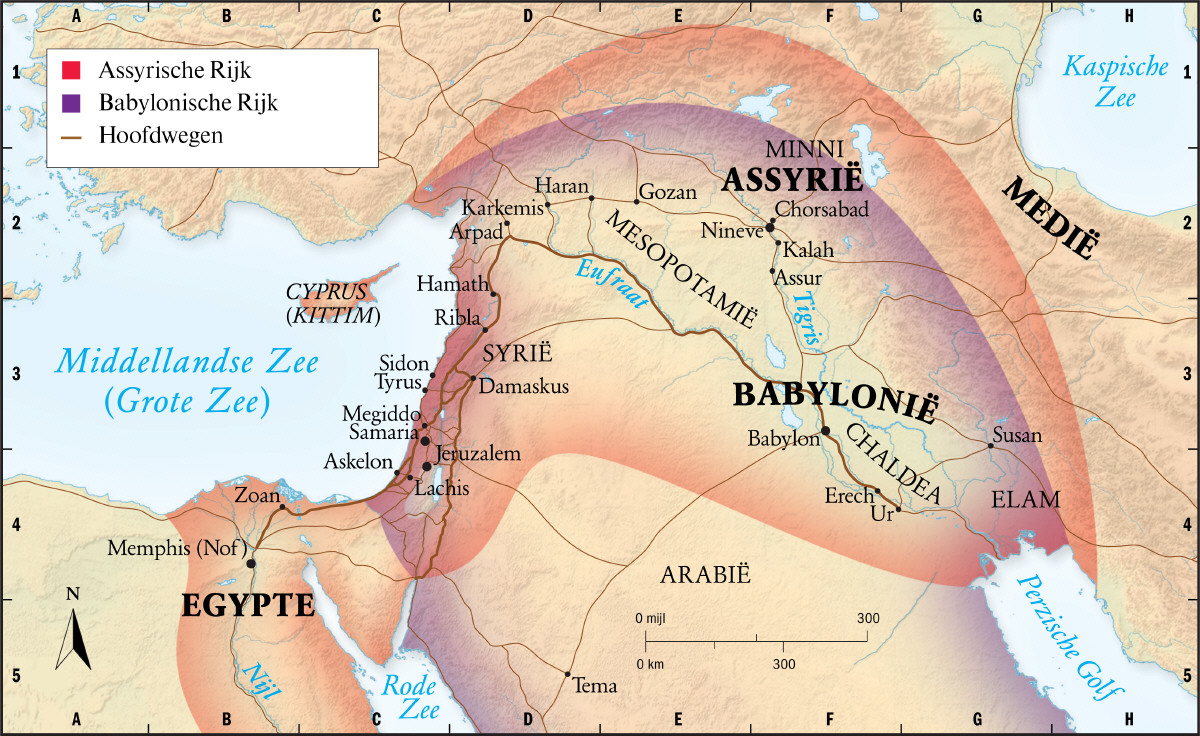 Heb hart voor je omgeving
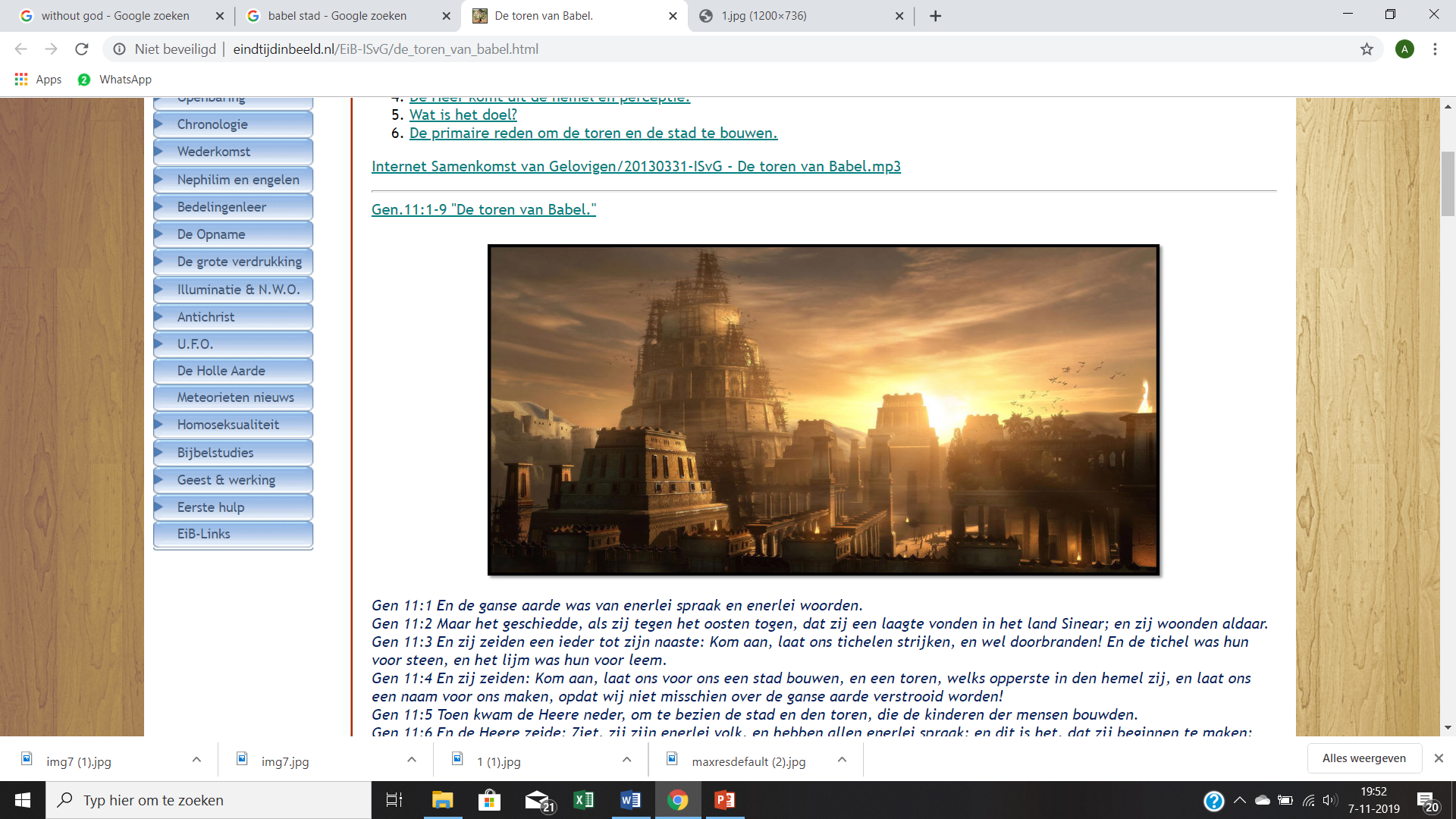 Heb hart voor je omgeving
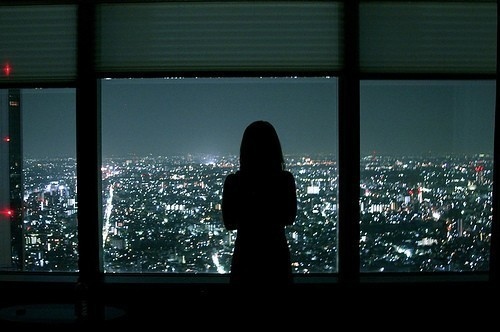 Heb hart voor je omgeving
Afsluiting van een serie
Brief namens God
In Babel bidden tot God
Heb hart voor je omgeving
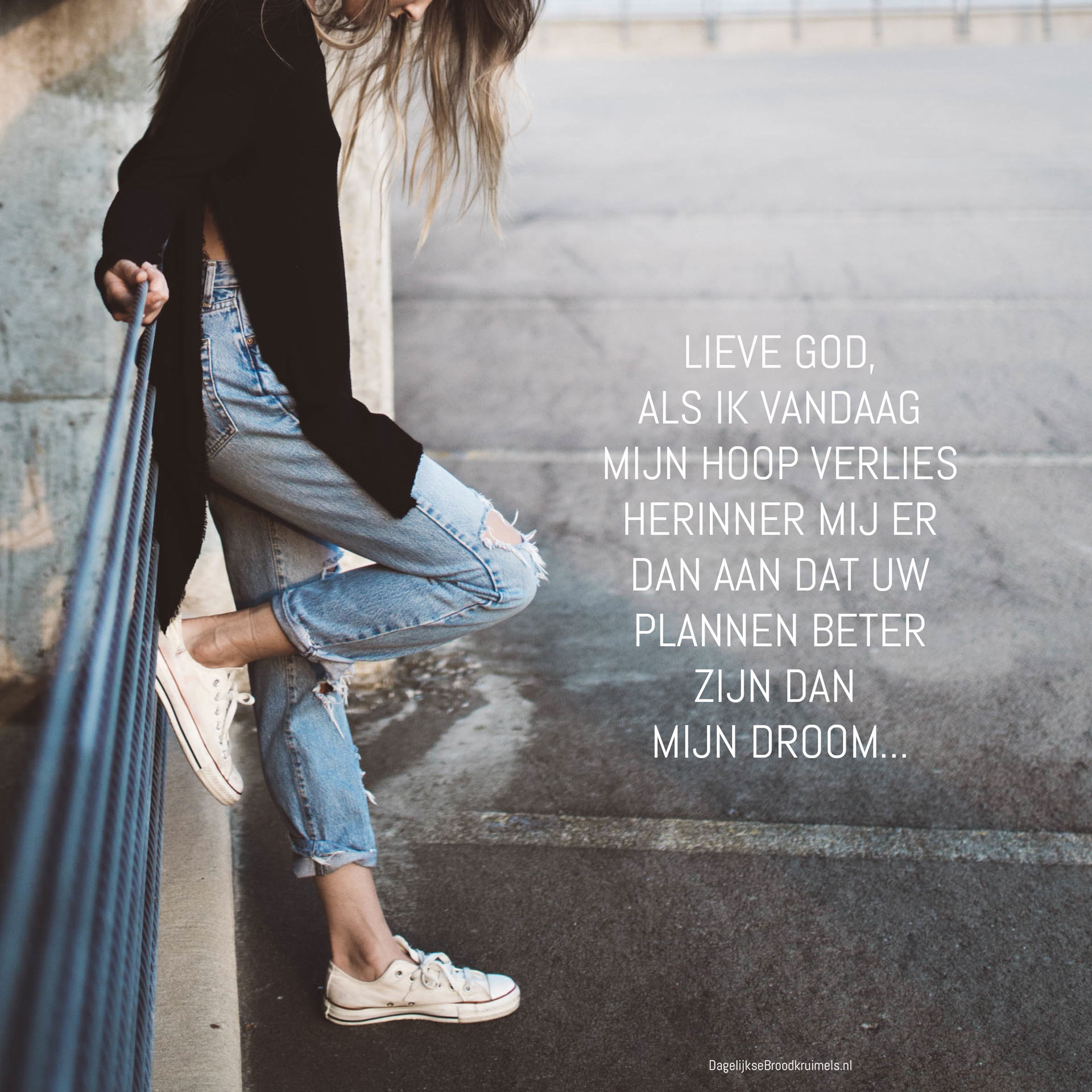 Heb hart voor je omgeving
Wij hebben de Naaste    
          ontdekt
Heb hart voor je omgeving
Babels leven: jij in dienst van mij

Bijbels leven: ik in dienst van jou
Heb hart voor je omgeving
Afsluiting van een serie
Brief namens God
In Babel bidden tot God
Heb hart voor je omgeving
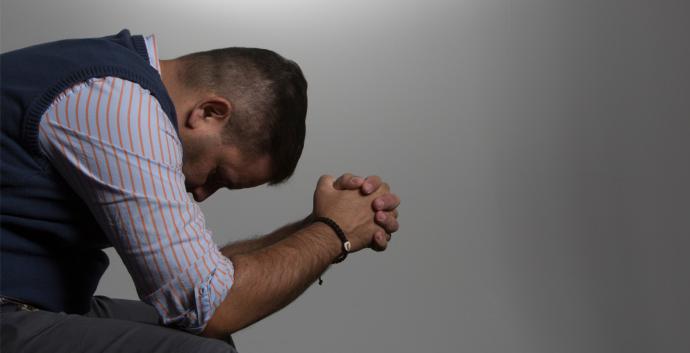 Heb hart voor je omgeving
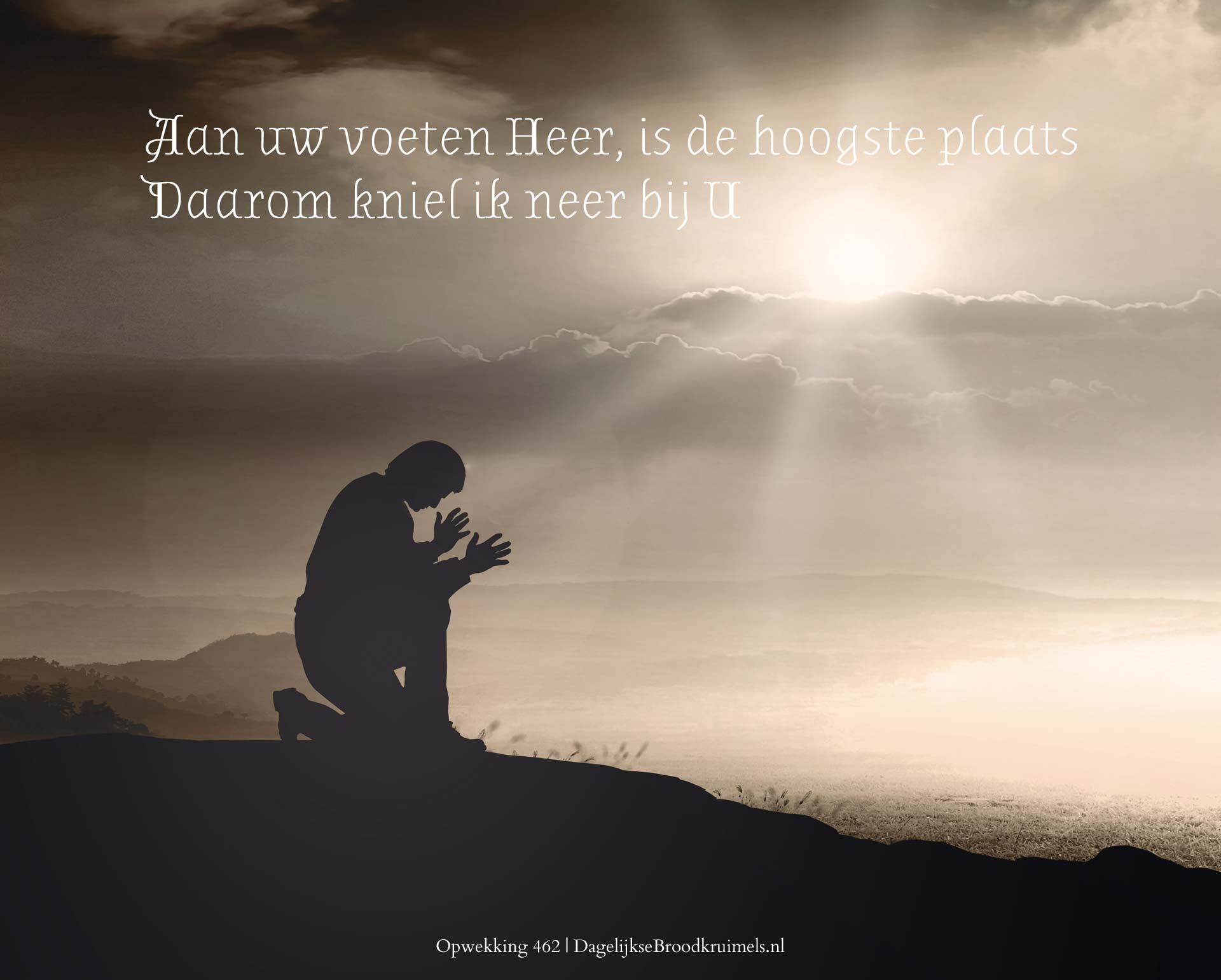 Heb hart voor je omgeving
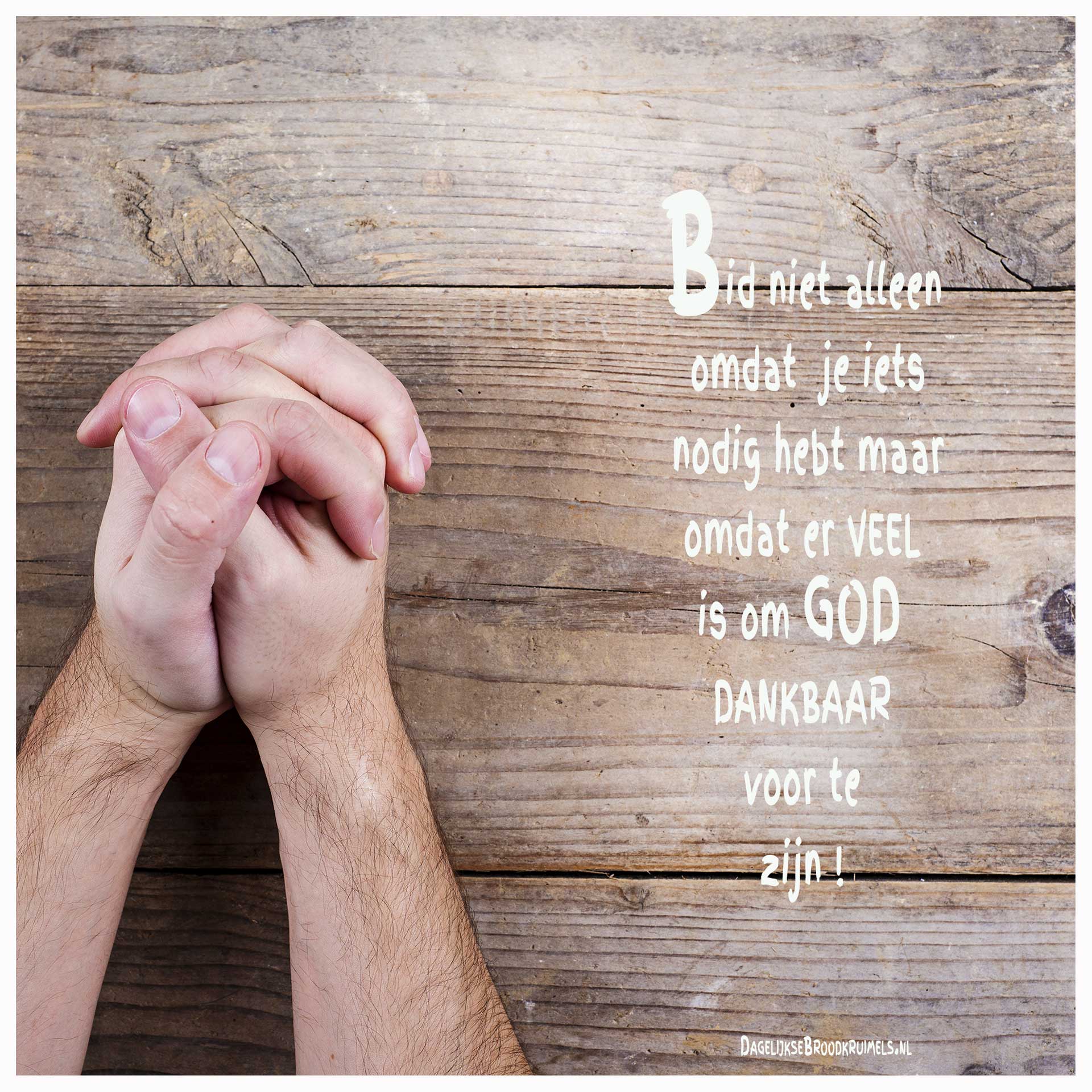 Heb hart voor je omgeving
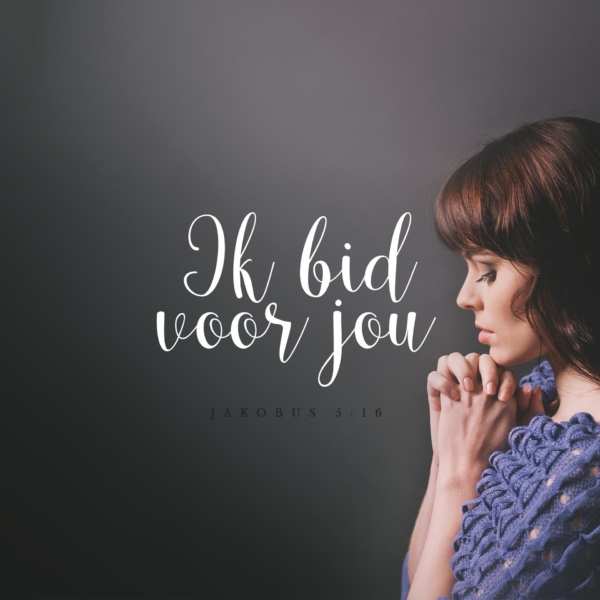